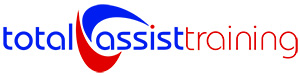 Handling Violence, Dealing with Aggression and Dealing with Complaints
INSTRUCTIONS
Go through the slides

2. Pay particularly attention to...

3.  Take the test
Key Learning Point
PREVENTION
Conflict in the workplace needs to be handled carefully to prevent it getting out of
control.  It is important that you understand some of the possible approaches to
preventing such conflicts.  

KEY POINTS ARE:

Recognise  and accept that different people have different views to you, they have different values, beliefs , expectations , needs and perceptions

Do not become defensive if others ideas do not match yours

Listen attentively to others so that you understand what they are really saying, learn to read the non-verbal signals such as facial expressions, gestures etc.

Try to ensure that people learn from conflict situations that have been successfully resolved
CAUSES OF CONFLICT
COMMON CAUSES OF CONFLICT IN THE WORKPLACE ARE:

Lack of co-operation
Misunderstandings
Personality clashes
Differences in goals/ vision/ methods
Performance issues
Unclear roles and responsibilities
Non- compliance with procedures
Problems relating to areas of authority
Conflicts are part of everyday life!
IN YOUR PLACEMENT
Your responsibility is to ensure that you know and understand:

What the local system is for reporting events
The location of the log book for reporting the specifics of the
      event within each department
DIFFUSING CONFLICT
DO’s
Be polite and demonstrate positive body language
Make eye contact and smile
Stay calm
Show that you are listening
Act calm and assertive
Question/ probe
Be genuine 
Tell them what you can do and when you can do it
Take ownership, even if it was not your fault
Understand that you do have the right to end the call if the caller continues to be aggressive/ abusive
DONT’S

X Be confrontational
X Don’t raise your voice
X tell them to “calm down”
X Over promise
X Blame
COMPLAINT HANDLING
The NHS complaints strategy has 3 main principles:

Listening 

Responding

3. Improving
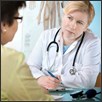 LISTENING
Ask probing questions so that you really understand the issue
Find out what they would like to happen
Obtain the right information to assess the level of seriousness of the complaint
Maintain regular communication
Act quickly if possible
Manage expectations
RESPONDING
If you are able to assess the seriousness of the complaint you
will be able to decide which response is most suitable and allow
you to:
Assess the impact of the complaint on all parties
Create an appropriate plan of action
Support and advice the person making the complaint effectively
IMPROVING
Complaints provide us all with an opportunity on how people  experience of health services and how these services can be improved
By working in partnership with all those who provide, support and use a service, you can:
 -Enhance your own CPD
 -Make improvements to the service you work in
-Ensure that service users have confidence in the service
Need to know more?
www.nice.org.uk
 www.hse.gov.uk
http://www.researchgate.net/profile/Terry_Ferns/publication/7936546_A_balanced_approach_to_dealing_with_violence_and_aggression_at_work/links/02e7e521da4295b38d000000.pdf